1) Fill in the gaps in the following equations:
2) How many ways can you fill in the following blanks?
Representing Integers
What do you notice about multiples of 3?

What do you notice about multiples of 4?

Is there another way you could have drawn any of these diagrams?
Two students discuss their strategy for counting dots in this diagram. Who do you agree with and why?
I can see 3 lots of 12
I can see 3 lots of… 3 lots of 4
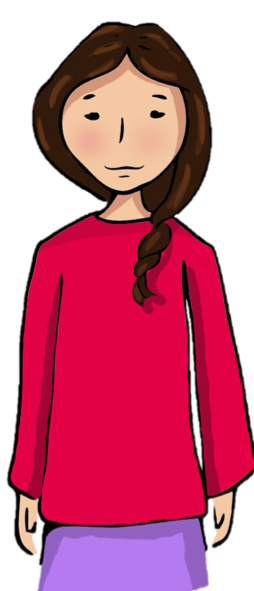 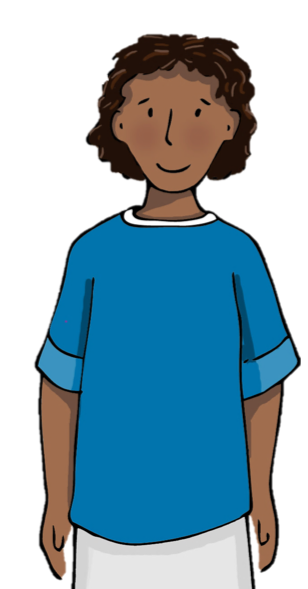 Count the dots in a different way
A student drew two different pictures to visualise: 4 x 6
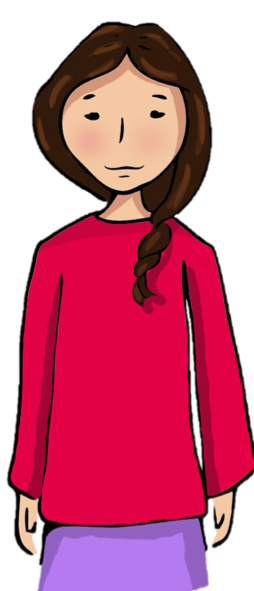 Can you see how she created the diagrams?

Draw a similar diagram to represent 5 x 3
Fill in the gaps. Some of the missing words/numbers may be used more than once
Representing a number using diagrams can reveal some of its properties. 

One of the ways of representing _____ could be:

This representation shows that _____ and _____ are both factors of _____.

One way of representing 7 could be:
This representation helps to show that 7 only has ____ factors and is therefore __________.
prime
5
10
factors
2
two
What sequence of numbers are the groups of dots representing?
What could the next pattern look like?
What can you tell about the numbers from the representations?